Факторинг как источник 
финансирования 
деятельности
предприятия
Сущность и виды
факторинга
Факторинг – финансовая комиссионная операция по переуступке дебиторской задолженности факторинговой компании с целью:- незамедлительного получения большей части платежа;- гарантии полного погашения задолженности;- снижения расходов по ведению счетов.
Факторинг – есть комплекс услуг, 
который банк (или факторинговая 
компания), выступающий в роли 
финансового агента, оказывает 
компаниям, работающим со своими 
покупателями на условиях 
отсрочки платежа.
Услуги факторинга включают в себя: - предоставление поставщику и получение от покупателя денежных средств; - контроль состояния задолженности покупателя по поставкам;- осуществление напоминания дебиторам о наступлении сроков оплаты; - проведение сверок с дебиторами;- предоставление поставщику информации о текущем состоянии дебиторской задолженности;- ведение аналитики по истории и текущим операциям.
Виды факторинга:1) Факторинг может быть регрессным и безрегрессным.2) Факторинг может быть закрытым или открытым.
Безрегрессный факторинг - фактор принимает на себя весь риск возможной неуплаты со стороны дебиторов.Факторинг с регрессом - фактор имеет право вернуть купленные права требования клиенту в том случае, если дебитор вовремя не расплатился.
Закрытый факторинг - когда дебитор не уведомляется об уступке права требования, и тогда клиент обязан после получения средств от дебитора немедленно перечислить их фактору сам. Открытый факторинг - когда дебитор уведомляется о том, что его задолженность уступлена фактору, и он обязан платить фактору.
Механизм применения 
факторинга
в финансировании
деятельности 
предприятия
Схема факторинговой операции состоит из двух частей:1) выплаты фирмой-фактором 80–90% суммы контракта;2) выплаты остатка контракта за вычетом комиссионных услуг (включающих премию за риск) после расчетов с покупателями.
Схема факторинга:
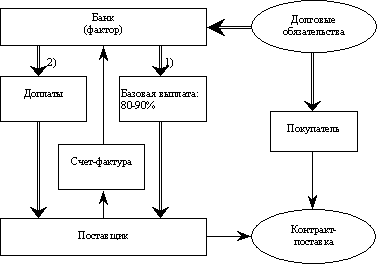 Отличие финансирования при факторинге от других кредитных продуктов:
Отличие финансирования при факторинге от других кредитных продуктов:
Отличие финансирования при факторинге от других кредитных продуктов:
Отличие финансирования при факторинге от других кредитных продуктов:
Возможности финансирования продаж при факторинге 
по сравнению с кредитом и собственными оборотными 
средствами:
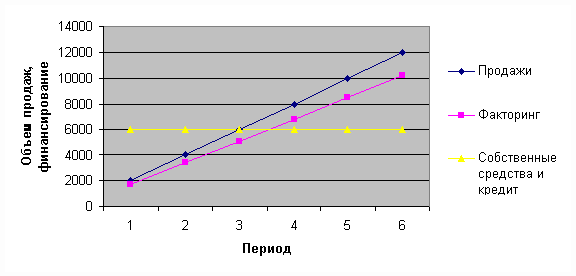 Преимущества факторинга для поставщика и покупателя:
Спасибо
за внимание !!!